Wednesday Night Bible Study
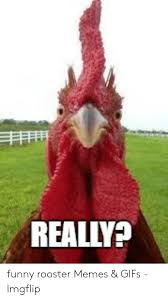 Peter’s Rooster
Matthew 26
Scene: night before Jesus’ death – late Thursday or early Friday
Event recorded in all 4 Gospel accounts: Mt. 26; Mk. 13 & 14; Lk. 22; Jn. 13 & 18
1. Set the Story – 26:1-30
Ch. 24 & 25 – talking about destruction of Jerusalem (AD 70) and end of the world
1 – foreshadows rest of the night
5 – enemies consult to kill Jesus
6-13 – breaking the Alabaster box
14-16 – Judas agrees to betray for 30 pieces of silver (price of a common slave) <$20
1. Set the Story – 26:1-30
17-20 – Last Supper
26-30 – instituting the Lord’s Supper
Previous “Live at Five” sermon
Notes online
30 – leave to the Mount of Olives
2. Peter Speaks Out – 26:31-75
31-32 – shortly come to pass
33 – cocky like a rooster; tries to be sincere
34 – words of Peter’s doom
35 – Peter (then all) said they would die before deny
36 – Jesus at one of His go to places
37 – prayer
2. Peter Speaks Out – 26:31-75
39 – “If it be possible” – not looking forward to
40-41 – Peter fell asleep
42-43 – second prayer
44-45 – third prayer
46 – identifies His betrayer
2. Peter Speaks Out – 26:31-75
47-56 – betrayal of Judas
Christ knew all along!
50 – almost tongue-in-cheek
51 – who? Malchus (Jn. 18:10-11)
Might not be named for Peter’s sake
56 – Scripture fulfilled
57 – Jesus taken
58 – Peter stays behind a little
2. Peter Speaks Out – 26:31-75
47-56 – betrayal of Judas
59-61 – no false witnesses found
62-63 – Jesus knew when to speak, unlike Peter
64 – “You said it!”
65-68 – tempting Jesus
“He loves me!” “Jesus loves me!” “Within the halls of Pilate, He stood without a friend”
2. Peter Speaks Out – 26:31-75
69-75 – Peter’s Denial
69 – damsel: young, unmarried woman
70 – denial 1
71 – moves on; maid: girl, with an oath
72 – denial 2
73 – Peter would have looked out of place
74 – denial 3; Peter begins cursing
Rooster crows
2. Peter Speaks Out – 26:31-75
69-75 – Peter’s Denial
75 – Peter remembers
Leaves crying (wouldn’t you?)
Note: Lk. 22:61 – possibly through a window
Can you imagine the look on Jesus’ face?
3. The Rooster
Created on the 5th day – Gen. 1:21
Created by God to do a specific job
Normal day for him
3 Lessons to Remember
God made you for a reason!
No one else may think you are important but you are important to God!
You need to do what God says and be faithful to what He wants to do!